Pengantar Ekonomi Mikro
Pertemuan Ke 4
Teori Perilaku Konsumen
Ada dua pendekatan
Pendekatan nilai guna (Utility) kardinal
	Yaitu kenikmatan konsumen dapat dinyatakan secara kuantitatif (Cardinal Theory)
Pendekatan nilai guna (Utility) ordinal
	Yaitu kenikmatan konsumen tidak dapat dinyatakan secara kuantitatif (Ordinal Theory)
1. Pendekatan Marginal Utility/Kardinal
Pendekatan ini bertitik tolak pada anggapan bahwa kepuasan (atau utility) setiap konsumen dapat diukur secara kuantitatif.
Asumsi Penggunaan Pendekatan:
Konsisten dalam preferensi
More is better
Hukum Gossen (Law of Diminishing Marginal Utility) berlaku, yaitu bahwa semakin banyak sesuatu barang dikonsumsikan, maka tambahan kepuasan (marginal utility) yang diperoleh dari setiap satuan tambahan yang dikonsumsikan akan menurun.
Konsumen selaku berusaha mencapai kepuasan total yang maksimum.
Konsep Dasar: Utility
Utility adalah kepuasan yang diperoleh dalam mengkosumsi barang dan jasa.
Total Utility adalah kepuasan total dalam mengkonsumsi sejumlah barang dan jasa.
Marginal utility dalah tambahan kepuasan yang diperoleh dalam menambah satu satuan barang/jasa yang dikonsumsi
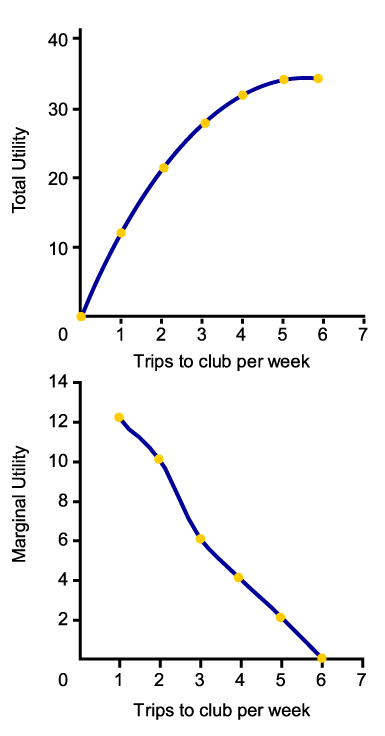 Diminishing Marginal Utility/ MU yang menurun
The law of diminishing marginal utility:
The more of one good consumed in a given period, the less satisfaction (utility) generated by consuming each additional (marginal) unit of the same good.---Semakin banyak barang/jasa dikonsumsi pada suatu periode tertentu, semakin menurun tambahan kepuasan (MU)
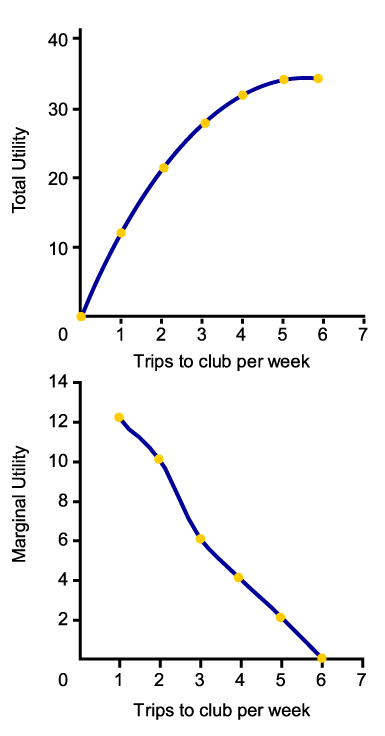 Diminishing Marginal Utility
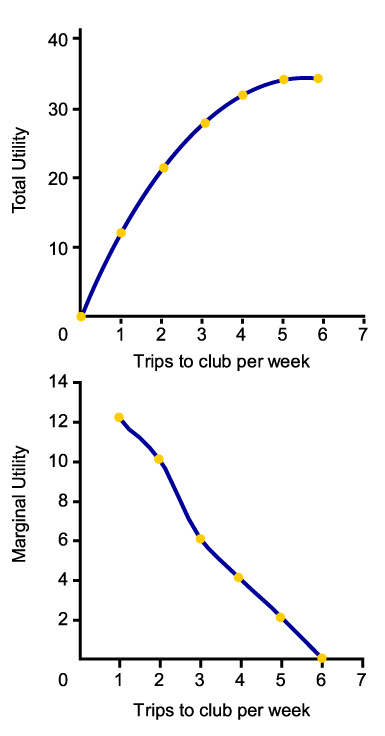 Total utility increases at a decreasing rate, while marginal utility decreases.
Kepuasan Total Maksimum tercapai bila:

 	 
	dan 	Px = MUx, atau   

Perhatikan bahwa dengan pendekatan Marginal Utility ini, kurva Marginal Utility (yang diukur dengan uang) tidak lain adalah Kurva Permintaan Konsumen, karena menunjukkan tingkat pembeliannya (atau jumlah yang ia minta) pada berbagai tingkat harga.
7
Untuk kasus di mana konsumen menghadapi beberapa macam barang yang dibeli, maka posisi equilibrium konsumen adalah:



Syarat ini bisa dicapai dengan anggapan bahwa konsumen mempunyai uang (atau penghasilan atau ‘budget’) yang cukup untuk dibelanjakan bagi setiap barang sampai Marginal Utility setiap barang sama dengan harga masing-masing barang.  Bila kita menganggap suatu kasus yang lebih realistis di mana konsumen hanya mempunyai sejumlah uang yang tertentu yang tidak cukup untuk membeli barang sampai pada tingkat MU = P untuk setiap barang, maka dibuktikan bahwa dengan uang yang terbatas tersebut ia bisa mencapai kepuasan total yang paling tinggi bila ia mengalokasikan pembelanjaannya sehingga memenuhi syarat:
8
2. Pendekatan Indifference Curve
a. Indifference Curve
Dengan cara kedua, yaitu mendasari penentuan tingkat kepuasan menggunakan metode ordinal; tingkat kepuasan diukur melalui order atau rangking tetapi tidak disebutkan nilai gunanya secara pasti.
Misalnya kita ambil contoh dua komoditas yaitu buah jeruk (X) dan apel (Y). Untuk mendapatkan X dan Y konsumen dihadapkan pada kendala keterbatasan dana. Karena itu konsumen dapat mengubah-ubah kombinasi X dan Y yang dibeli sedemikian rupa sehingga jika salah satu diperbanyak jumlahnya maka yang lain mestilah dikurangi agar kepuasan yang diperoleh konsumen tetap sama. Fenomena ini dinyatakan dengan kurva kepuasan sama atau indifference curve.
9
Definisi indifference curve: adalah kurva yang menghubungkan titik-titik kombinasi dari konsumsi (atau pembelian) barang-barang yang menghasilkan tingkat kepuasan yang sama.
Indifference curve memperlihatkan semua kombinasi dari pilihan konsumen yang memberikan tingkat kepuasan atau utility yang sama bagi seseorang atau konsumen
10
Makan Bakso
X
B
50
Preferred
D
40
F
A
30
Not Preferred
C
20
IC
E
0
20
30
40
50
Y
Makan Sate
Gambar: Kurva Indiferen
11
Secara teoritis suatu indifference curve memenuhi syarat-syarat berikut:
Konsisten (prinsip transitivity); Jika dikatakan kombinasi A lebih disukai dari B dan B lebih disukai dari C, maka A mestilah lebih disukai dari C. Dengan dalil ini maka kurva indifferen tidak ada yang berpotongan
12
Pakaian
C
IC2
A
IC1
B
0
Makanan
Gambar . Kurva Indiferens tidak berpotongan
13
Banyak lebih disukai dari sedikit (more is better) juga merupakan alasan rasional sehingga kurva indiferen yang berada pada sisi kanan lebih disukai
14
Pakaian
C
B
IC3
A
IC2
IC1
Makanan
0
Gambar 9. Kurva Indiferens Menjauhi Titik Origin
15
Jika konsumen dapat menukar kombinasi komoditas X dan Y untuk satu utilitas yang sama, maka dalam hal ini sebenarnya konsumen menukar nilai kepuasan dari barang X dan Y. 

Menambah atau mengurangi konsumsi komoditas X berarti menambah atau mengurangi total kepuasan barang X; yang berdampak pada adanya perubahan marginal utilitinya (MU). Jadi perubahan jumlah X dan Y sama dengan perubahan MU. Kemiringan (slope) kurva indiferens adalah:
16
Persamaan di atas dikenal sebagai Marginal Rate of Substitution (MRS), yang sebenarnya menunjukkan kemiringan dari kurva indiferens. 

MRS selalu negatif dan mengukur pertukaran (trade-off) dua komoditas ada kondisi utilitas konsumen yang tidak berubah. 

Karena prinsip inilah maka kurva indiferens mempunyai kecenderungan cembung terhadap titik asal (convex to origin)
17
b. Budget Line
Untuk membangun konsep mengenai preferensi, pertama-tama dibutuhkan mengembangkan konsep apa pilihan yang dibuat oleh konsumen. Daerah yang feasible ditentukan oleh pendapatan konsumen dan harga barang-barang yang di konsumsi. Oleh sebab itu untuk mengkaji secara teoritis tentang kemampuan konsumen dalam mengkonsumsi barang atau jasa, faktor-faktor utama berikut ini yang harus diketahui:
		Px	= harga produk X
		Py	= harga produk Y
		M	= pendapatan konsumen
	
Nilai konsumsi harus lebih kurang atau sama dengan jumlah pendapatan konsumen.

	PxX + PyY     M
18
Daerah feasibel bagi konsumen dalam mengkonsumsi suatu barang adalah sebagai berikut:  
Jika diketahui masing-masing variabel:
 	Px	= Rp. 500 per unit
	Py	= Rp. 250 per unit
	M	= Rp. 10.000.-
	Berapa jumlah X dan Y dapat dibeli?
	Titik A = M/Py = 10.000/250 = 40 unit
	Titik B = M/Px= 10.000/500 = 20 unit
19
Pend. Marginal Utlity
Pend. Indifference Curve
a. Indifference Curve
b. Budget Line
c. Keseimbangan
Y
A
M/Py
Daerah anggaran
Feasible
set
B
0
X
M/Px
Gambar Garis Anggaran
20
Garis AB dibuat dengan mengasumsi fungsi pendapatan dibuat dalam bentuk persamaan yang dalam ilmu ekonomi disebut dengan Budget Line (garis anggaran). Budget line ini mempunyai kemiringan (slope) sama dengan rasio harga.

		dy/dx = - Px/Py

Garis anggaran adalah garis yang menunjukkan jumlah barang yang dapat dibeli dengan sejumlah pendapatan atau anggaran tertentu, pada tingkat harga tertentu.
21
c. Keseimbangan
Tujuan dari model Prilaku Konsumen (consumer behavior) adalah untuk menentukan preferensi, pendapatan dan harga barang mempengaruhi pilihan konsumen (consumer choices). 

Diasumsikan bahwa tujuan dari konsumen adalah untuk memaksimumkan tingkat kepuasan (utility). Subject to batasan bahwa untuk membeli barang konsumen tidak akan melebihi jumlah pendapatan per periode tertentu yang dapat dia belanjakan.
22
Kepuasan maksimal konsumen akan tercapai pada saat, 


yakni jika rasio marginal utility terhadap harga sendiri suatu barang telah sama.
Pada kondisi tersebut tambahan manfaat yang diperoleh persatuan uang yang dikeluarkan untuk mengkonsumsi komoditas X sama dengan tambahan manfaat yang diperoleh persatuan uang yang dikeluarkan untuk mengkonsumsi komoditas Y. Jika persamaan di atas disusun kembali menjadi:

atau                     dan
23
Pakaian
B5
B2
B1
B3
IC3
IC2
IC1
B4
Makanan
0      1            3
Gambar Keseimbangan Konsumen
24
Sekelompok barang yang memberikan tingkat kepuasan tertinggi harus mempunyai 2 syarat:
Keadaan tersebut terjadi pada saat kurva indiferens terttinggi bersinggungan dengan garis anggaran.
Keadaan tersebut akan terjadi pada titik singgung antara kurva indiferens tertinggi dengan garis anggaran
Perhatikan Gambar 14. Dengan perpindahan sepanjang budget line missal dari B5 ke B3 dan lantas berpindah pada kurva indiferens yang lebih tinggi U2 > U1 konsumen akan dapat meningkatkan utility-nya. Konsumen juga akan meningkat kepuasannya dengan berpindah dari B2 ke B3.
25
Pada umumnya konsumen dalam keadaan seimbang (equilibrium) bila tingkat kemungkinan tertinggi yang ia dapatkan dihadapkan dengan sejumlah pendapatan yang tersedia dan harga barang X dan Y yang berlaku.
Keadaan ini akan terjadi bila kurva indiferens hanya bersinggungan dengan budget line. Equilibrium konsumen adalah kondisi yang dicapai bila pembelian terhadap kombinasi barang oleh konsumen yang memaksimumkan utilitynya subject to budget constraint (kendala anggaran) dan ini akan tercapai bila konsumsi disesuaikan dengan MRSxy = Px / Py untuk setiap dua barang.
26
Kurva Konsumsi Pendapatan (Income consumption Curve)
Yaitu tempat titik-titik ekuilibrium konsumen (kepuasan maksimal) dihubungkan dengan menganggap bila hanya pendapatan konsumen yang berubah (bukan oleh sebab lain)
Gambar Kurva Konsumsi Pendapatan
Qy
Kurva konsumsi pendapatan dibentuk dengan menghubungkan titik F,E dan S, dimana ketiga titik tersebut merupakan kepuasan maksimal pada garis kendala anggaran masing-masing
14
10
7
S
5
E
3
F
Qx
3
5
7
10
14
Kurva Engel
Yaitu kurva yang memperlihatkan jumlah suatu komoditi yang ingin dibeli konsumen per periode waktu pada berbagai tingkat pendapatan totalnya
M
14
10
6
Qx
3
5
7
Efek Subtitusi dan Efek Pendapatan (akibat perubahan harga)
Qy
k
10
k’
III
T
7
E
G
II
L
S’
S
Qx
14
20
Px
Efek Pendapatan
Efek penggantian
E’
1
T’
G’
0.5
Dx
D’x
Qy
5
9